Didattica speciale : codici del linguaggio logico e matematico
Didattica Capovolta
E Apprendimento Cooperativo
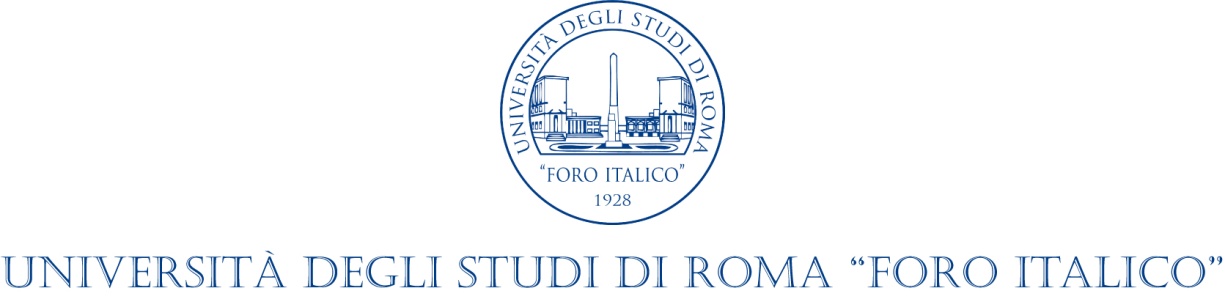 Claudio Marchesano
5 marzo 2016
Insegnamento e apprendimento
Insegnare ed apprendere non sono sinonimi.Possiamo insegnare ed insegnare bene, senza che gli studenti imparinoG.M.Bodner  “Constructivism: A theory of knowledge”
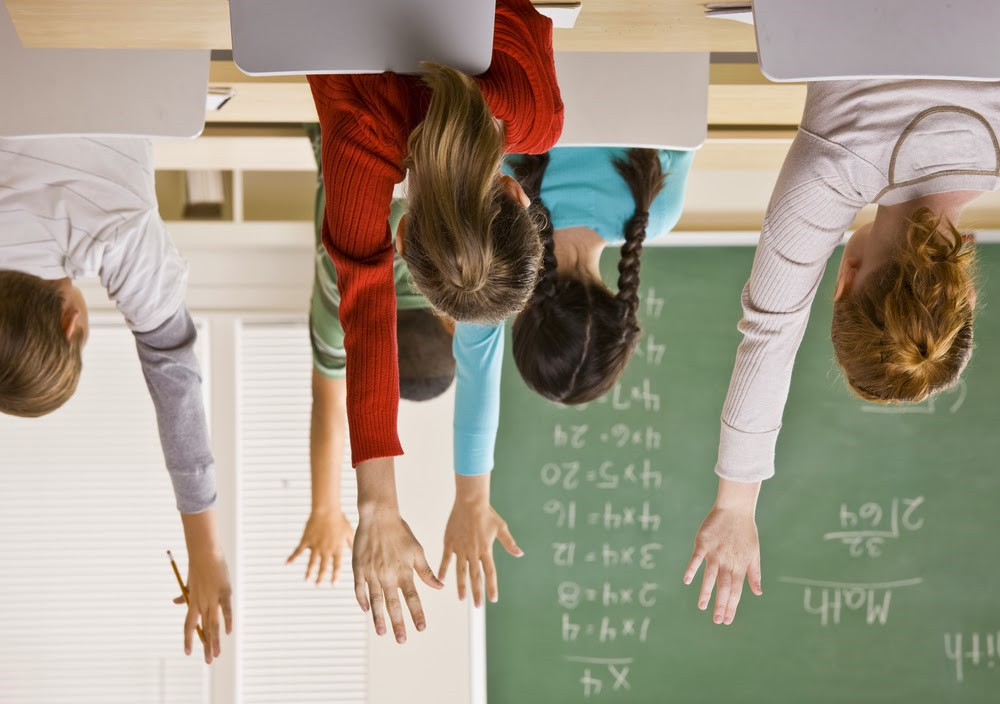 E se provassimo a capovolgere l’insegnamento?
Cos’e’ la didattica capovolta ?
In pochissime parole……
A scuola si fanno i compiti  (e non solo )…
A casa si seguono le (video) lezioni …. e non solo
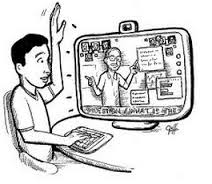 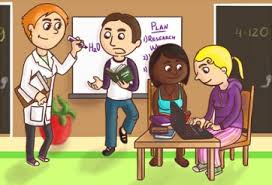 Perchè la didattica capovolta ?
Il mondo della comunicazione è cambiato in modo radicale negli ultimi anni.

E’ (e sarà) molto più facile stampare documenti

E’ (e sarà) sempre più facile produrre esercitazioni “personalizzate”  (pensate al copia, modifica ed incolla !!)

E’ (e sarà) abbastanza semplice produrre filmati e  renderli pubblici in qualche modo 
(Attraverso i social, su internet)
Forse sono sempre esistiti gli insegnanti capovolti
Una volta alcuni insegnanti preparavano le “dispense” per i loro studenti
Spesso e volentieri capitava che gli insegnanti  invitavano i ragazzi più “pronti”  a fare da tutor
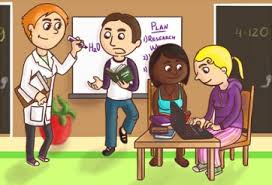 Cos’e’ la didattica capovolta ?
Inversione dei ruoli ….
A casa lo studente può sfruttare al massimo tutte le potenzialità offerte dagli strumenti online (esistenti e/o messi a disposizione dall’insegnante)
A scuola si sfrutta  il tempo per attività laboratoriali e/o cooperative che  permettono una maggiore socializzazione; è, inoltre, sicuramente più facile pensare ad una didattica personalizzata
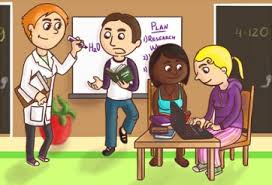 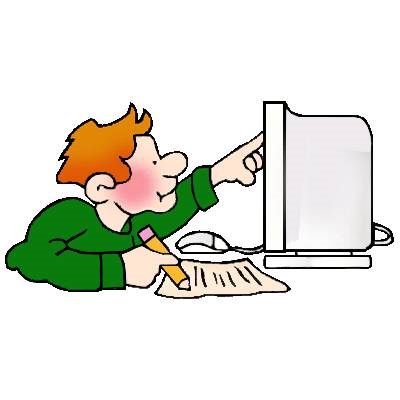 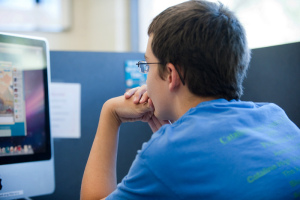 Lavoro a casa
Seguire le videolezioni negli orari più opportuni 
Rivedere le parti che necessitano di rinforzo
Approfondire gli argomenti di maggior interesse
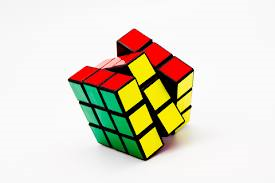 Il cambio di paradigma …. A scuola :
Si risolvono problemi, riflettendo e sistematizzando
Si apprende in modo cooperativo
Si favoririsce l’apprendimento implicito e personalizzato
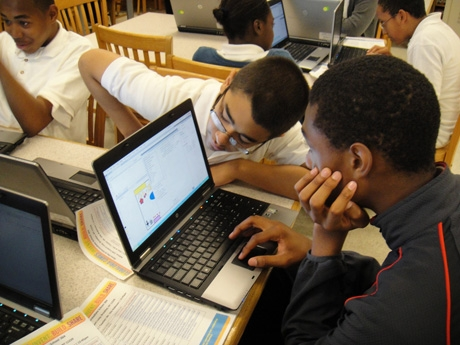 Il cambio di paradigma ….
La tecnologia e l’apprendimento mediante attività  (e non passivo)  sono le componenti chiave del concetto di «flipped classroom»
L’apprendimento attivo influenza  il  successo didattico in modo fondamentale
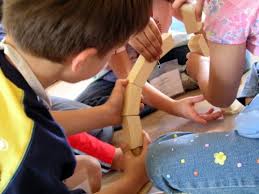 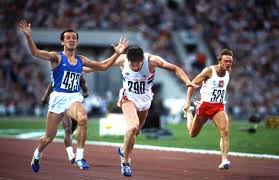 Cosa si può utilizzare
E’ solo un possibile esempio….
Ogni classe può avere il suo indice di videolezioni a mo’ di libro 
Ogni argomento  può essere trattato in modo ipermediale
Ogni classe può avere a disposizione verifiche con soluzioni
Tutti possono avere a disposizione giochi di logica utilizzabile anche dai docenti di sostegno
Vari links a gare di matematica locali, nazionali ed internazionali
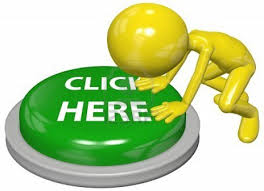 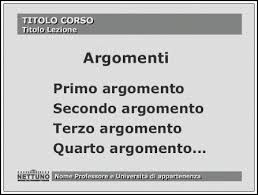 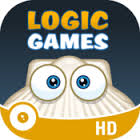 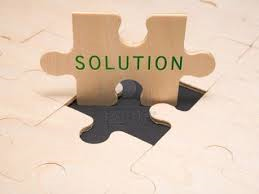 QUALI TESTI INSERIRE?
Le questioni importanti alle quali rispondere sono:

Chiarire i dubbi

Stimolare la curiosità

Avere testi di facile consultazione

Allenarsi con gli esercizi
UN POSSIBILE IPERTESTO…
Aspetto teorico snello ed essenziale

Links a numerosi sottoargomenti per stimolare la curiosità

Immagini colorate

Esercizi sia svolti che da svolgere
Quali videolezioni scegliere….
Accessibili, efficaci , coinvolgenti ….
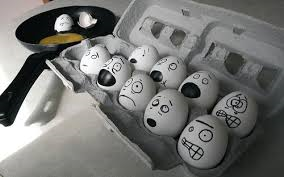 Gratuite
Sintetiche
Comunicazione chiara ed efficace  
Gradevoli e divertenti, quando è possibile
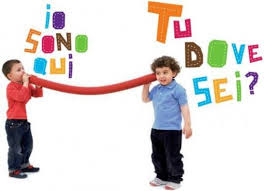 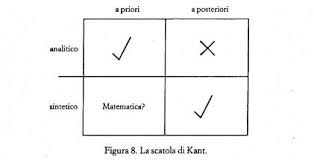 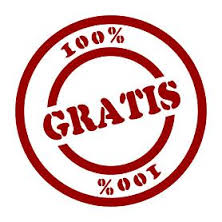 Didattica capovolta & apprendimento cooperativo
I ragazzi nativi digitali hanno altri stili di apprendimento e chiedono sempre più spesso un insegnamento individualizzato
I ragazzi  possono apprendere  anche dai  loro coetanei
Il rapporto tra studenti ed insegnante è più integrato
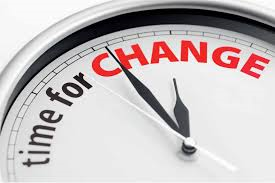 Apprendimento peer to peer
È  la comunicazione fra coetanei
I ragazzi diventano protagonisti del processo formativo
Alcuni membri del gruppo, dopo essere stati opportunamente preparati, si reinseriscono nel gruppo con precisi compiti
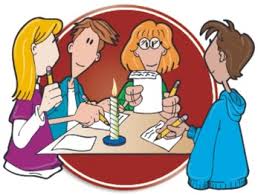 vantaggi Apprendimento peer to peer
Rende più maturi i ragazzi
Tutti comprendono che il rapporto tra coetanei può essere utilizzato anche oltre il semplice gioco/passatempo
Il tutor-educatore utilizza un linguaggio più adatto 
Osservando le dinamiche all’interno dei gruppi, l’insegnante si rende conto , ad esempio, delle difficoltà che incontrano
Apprendimento cooperativo
È  un metodo didattico che utilizza gruppi composti da pochi studenti
In ciascun gruppo tutti gli studenti lavorano insieme con lo scopo di migliorare il loro apprendimento
Sta incomiciando a diffondersi anche in Italia
Può essere applicato ad ogni materia
Non si può parlare di apprendimento cooperativo ogni volta che i ragazzi svolgono un esercizio insieme



O :Perché non usare simboli colorati ?
Per realizzare Apprendimento cooperativo
È  necessario un “ buon clima “ in classe
Può richiedere tempi lunghi, ma anche la convinzione profonda del valore formativo di un clima sereno e collaborativo
Non dimenticare mai che e’ soprattutto apprendimento e non solo socializzazione in presenza (che pure è importante)
I risultati migliori si ottengono quando si impara a conoscere, a pensare e a risolvere i problemi insieme !



O :Perché non usare simboli colorati ?
Diversi tipi di Apprendimento Cooperativo
Esistono diverse modalità di Cooperative Learning, caratterizzate dal diverso modo in cui vengono strutturate l’interdipendenza positiva, l’interazione, la motivazione all’apprendimento, il compito e il ruolo dell’insegnante

 GROUP INVESTIGATION
STUDENT TEAM LEARNING
COMPLEX INSTRUCTION
COLLABORATIVE APPROACH
LEARNING TOGHETHER
STRUCTURAL APPROACH

Per ulteriori approfondimenti
Johnson, Johnson e Holubec: “Apprendimento Cooperativo in classe” 
Kagan:“L’apprendimento  cooperativo:l’approccio strutturale”.
Quali sono i risultati più evidenti ?
Aumento del supporto individuale e aiuto concreto nei casi difficili ….
Il tempo in classe è dedicato molto di più al singolo alunno
Vantaggi concreti per :
Assenti (per causa di forza maggiore)
Chi presenta lacune di base
I DSA e i BES
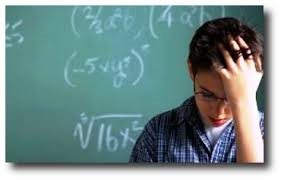 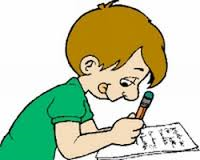 Percorsi di apprendimento alternativi
Apprendimento cooperativo: Un esempio
Gara a squadre (casuali) su argomento
Punteggi assegnati come nelle Olimpiadi di Matematica (finale nazionale)
Alla fine viene stilata una classifica di tappa con punteggi (in decimi) assegnati ad ogni squadra
Il punteggio del singolo alunno è quello ottenuto in quella gara
Dopo 7/8 gare si fa la media dei voti ottenuti
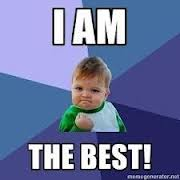 esempio : gara su Piano Cartesiano
Prima fase
Dopo aver visto , a casa , un paio di videolezioni ,ecco la Gara:
1 )  Trova Area del Triangolo di vertici A(-2,-1) B(-2,4) C(10,4)
2 )  Trova Area del quadrilatero A(0,0) B(8,-4) C(12,-2) D(6,4)
3 )  Trova il Punto medio tra A(-1/2,-1/3) e B(5/3,3/7)
4 )  Trova perimetro del trapezio A(0,-2) B(0,16) C(8,4) D(8,16)
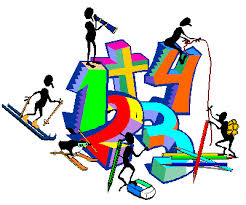 Prima della gara !!!!!
Fase zero
“riscaldamento” con  il Prototipo della gara
E’ importante perché le squadre cambiano  ogni volta
In questa fase i ragazzi si suddividono le domande
L’insegnante “capisce” le difficoltà e fornisce ulteriori  chiarimenti
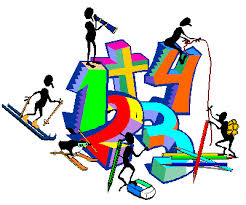 DopoGara e Verifica
Seconda fase: una settimana circa
Si pubblica il prototipo di una verifica su Piano cartesiano
Si consiglia il percorso “ipermediale” da seguire (anche individualizzato)
Prossima gara (prima della verifica) sarà più impegnativa
Verifica
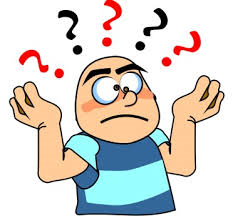 Percorsi di apprendimento alternativi
Approcci utilizzati in generale con particolare efficacia per DSA, BES
Fasi :
Presentazione di problema pratico
Stesso problema con dati diversi
Analisi algoritmi adottati e correzione errori
Sistematizzazione
Supporto di video – tutorial
Apprendimento Teoria
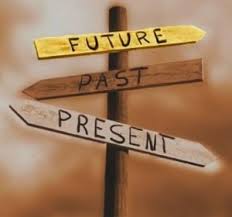 Esempio : Equazioni e Dsa
A.K.Z.   DSA I anno
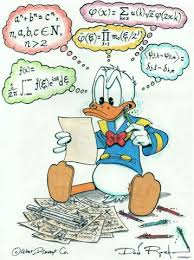 Problema proposto:
 In un parcheggio ci sono solo auto e moto.
Si contano 112 ruote e 46 veicoli
Quante sono le moto e quante le auto ?
Disequazioni e dsa
L.F.  classe II dsa multiplo
Problema proposto:
Due società telefoniche propongono due tariffe diverse
Quale conviene di più ?
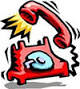 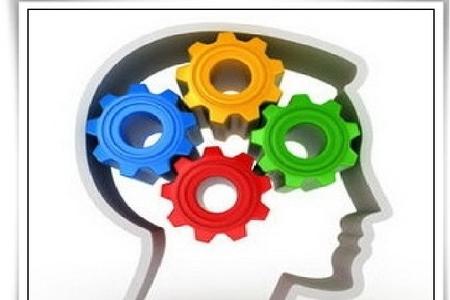 Insegnamento capovolto & apprendimento cooperativo
Risultati eccellenti ….
Con l’insegnamento capovolto si riesce molto spesso a praticare un insegnamento individualizzato implicito con incredibili risultati per tutti
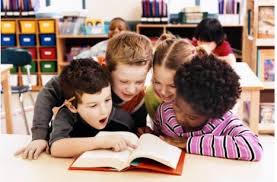 Il doposcuola capovolto: studenti che hanno necessità di ripetere argomenti del biennio che fanno da tutor agli studenti che necessitano di recuperare
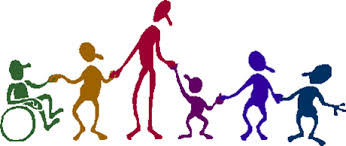 Iniziare un nuovo cammino spaventa. 
Ma dopo ogni passo che percorriamo ci rendiamo conto 
di come era pericoloso restare fermi. 
(Roberto Benigni)
Il Metodo SingaporeGrandi vantaggi per i BES e i DSA
Una scuola buona                per gli studenti con Bisogni Educativi Speciali  o con Disturbo Specifico di Apprendimento                                                                   è una scuola migliore  per tutti